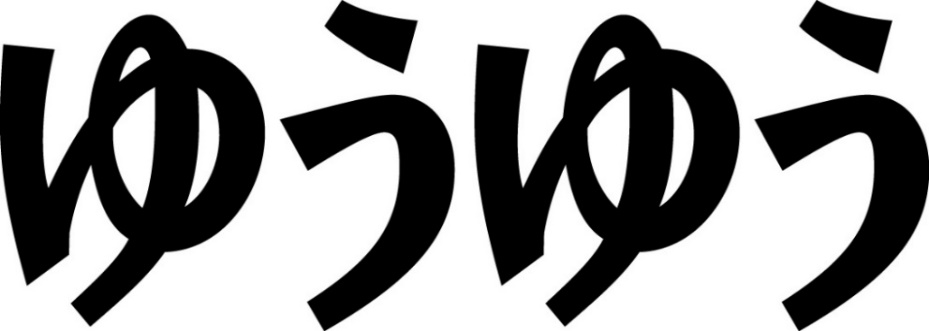 ５０代から
私が主役!
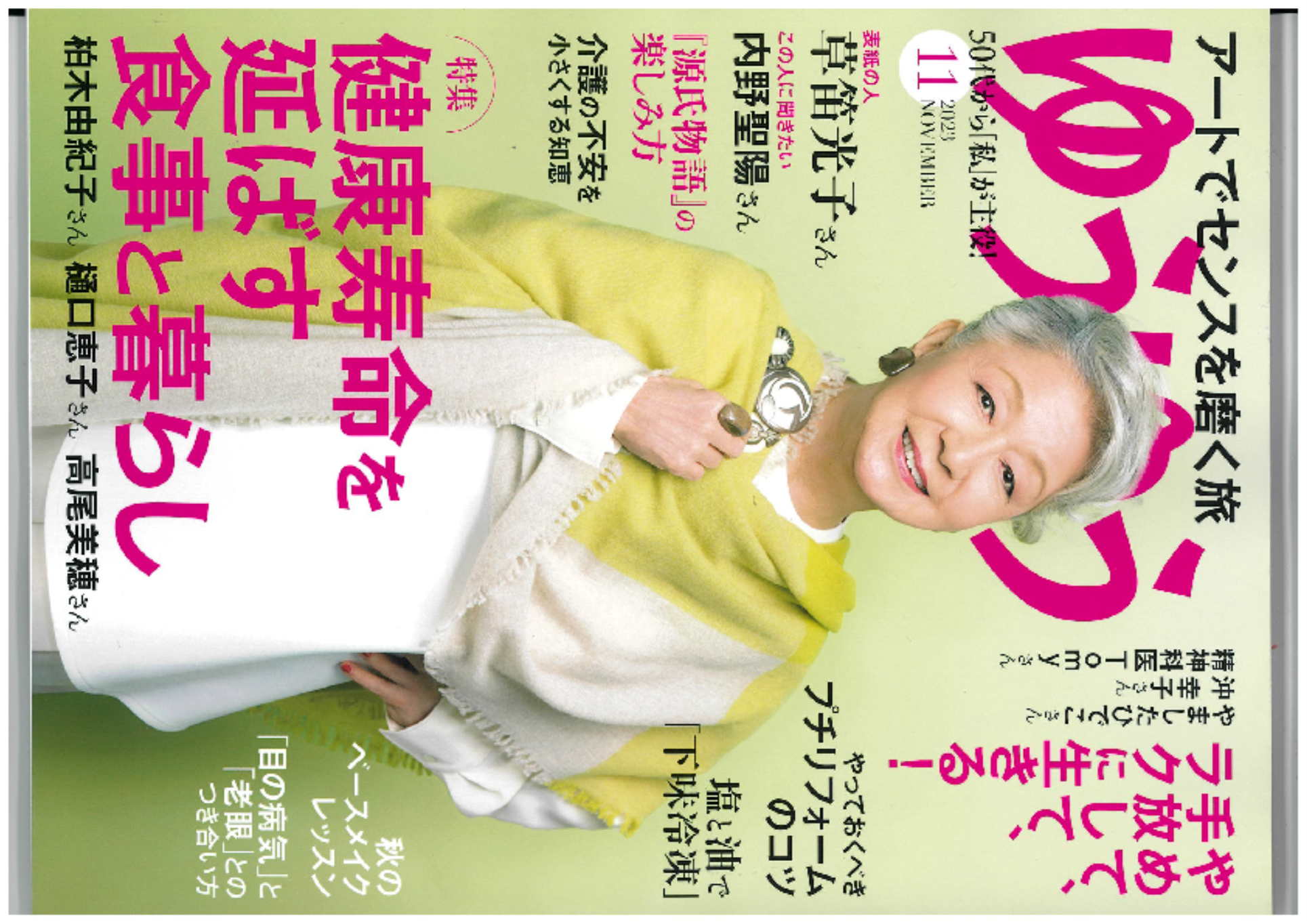 ２０２４年１月号（１２月１日発売）
⚫表紙：浅野ゆう子さん、室井滋さん
⚫インタビュー：この人に聞きたい
　 話題の芸能人の最近の出演作品や近況等をご紹介いたします。

⚫特集： 新しい年をいいスタートで！「お金」と「運」を引き寄せる
           part.1　開運！２０２４年は運気を上げていい年にする
　　　　　　①ゲッターズ飯田の開運指南
　　　　　　②我が家をパワースポットにする風水術（インテリア、掃除）　紫月香帆さんなど
　　　　　　③口ぐせ、考えくせで「いいご縁」をつかむ　島田修平
           part.2　得するお金の管理術２０２４
　　　　　　①ゆうゆうアンケート「お金」白書
　　　　　　②萩原愽子さんの２４年お金予報
　　　　　　③２０２４年　ゆうゆう世代のお金の使い方・貯め方・増やし方　
                                 60代からの老後資金シミュレーション他、ゆうゆう世代のお金に関する知っておくべき事。　
　　　　　　　　　　　　　　　　　　　　　　　　　　　　　　　　　　　　　　　　
⚫旅：冬の絶景に出会う旅　
　　冬の情緒満点の銀山温泉や白川郷、樹氷、雪見の宿、イルミネーション、冬の花火など、
　　   冬ならではの絶景に出会える場所や、冬の旅の楽しみ方を提案
　　
⚫美容：もちもち肌になる冬のスキンケア
　　５０代からの肌は冬に年をとる、主な原因は乾燥。肌がかさつく、ほうれい線やマリオネットラインが深くなった、
　　　唇のまわりがしわっぽい、目の周りがしわしわ、毛穴が縦に伸びたなど、肌のエイジングサインを解消し、
　　　もちもち肌を目指す。

⚫料理：簡単なのに華やか　年末年始のごちそうレシピ
　　クリスマスやお正月、パーティというほどではないけれど、家族や友人が集まったときのちょっとしたご馳走
　　　メニューを。メインになる煮込み、たまにはステーキ肉、簡単おつまみなどなど。

⚫ファッション＆ビューティー読み物：新ゆうゆうモデル「きれいの事始め」
　　新ゆうゆうモデルのお披露目企画。ゆうゆうモデルがきれいになるためにふだんやっている事を取材。
　　過去に人気のあったレシピも加え紹介します。

⚫暮らし：　折り紙で作る正月飾り
　　
⚫読み物：なりたい自分を描こう　やりたいことリスト１００
        　ジャンルを問わず、とにかくやりたいことを１００個書き出すことで前向きになれる。
　　　やりたいことをリスト化するメリット、デメリットを教えていただく。

⚫健康：「トイレで突然死」を防ぐためにやるべきこと
　　　ヒートショックにより、高血圧＋排便時のいきみによりなど、冬のトイレは突然死の危機スポット、リスクを
　　　少なくするための対策を考える。
※企画は一部変更する場合があります。予めご了承ください
株式会社主婦の友社 メディア営業部 TEL03-5280-7510
URL　http://maturist.jp/stories/1050